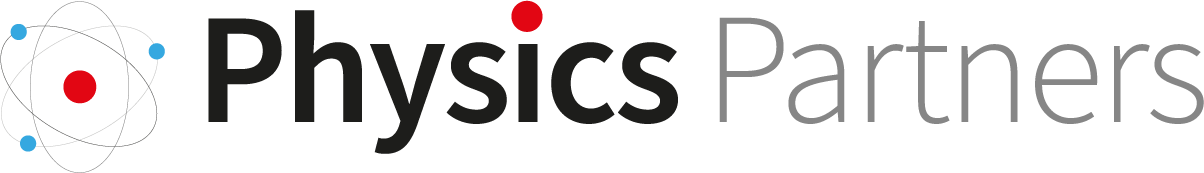 ALL ABOUT FORCES
What is a Force?
Forces arise due to interactions between 2 objects

There must always be two objects.  If you can't name the object exerting the force – it doesn't exist!

If one object (A) exerts a force on a second object (B), B also exerts a force on A.  This is called Newtons third law.

Newton's third law has nothing to do with equilibrium.
What is equilibrium?
Basically, when an object is not accelerating.

Objects are in equilibrium when the resultant force acting is zero.  This is called Newton's first law.

From lots of examples, you can see the direction of the force is very important.  Force is a vector quantity – this means it has a direction which you must consider when adding them up.
Equilibrium of objects
The simplest examples are stationary objects.  When the forces acting on them add up to zero, they remain stationary.  Note it is only the forces acting on the object we need to consider, the forces it exerts on other objects is not relevant.  

It's a good idea to have examples of three forces adding to zero (e.g. the magnet, paper-clip and string arrangement).  There is a lot of confusion between the 1st and 3rd laws.  The third is always about 2 forces, so having examples of 3 forces when teaching the first law helps to distinguish them.
Equilibrium of moving objects
An object moving with a constant speed in the same direction (i.e. a constant velocity) is also in equilibrium.  This is a counter-intuitive point that needs emphasising and many reminders.

Examples are vehicles (including bikes) travelling at a constant speed, raindrops that have reached terminal velocity, cars skidding on ice and of course sky-divers.
What if it's not in equilibrium?
But what if the resultant force acting is not zero?  Then the object is not in equilibrium, so it must be accelerating.  This might mean slowing down, speeding up, or changing direction.  All of these will require a resultant force.

If the magnitude of this resultant force is F, and the total mass being accelerated is m, the acceleration (a) is given by:

a = F/m
This is Newton's second law.
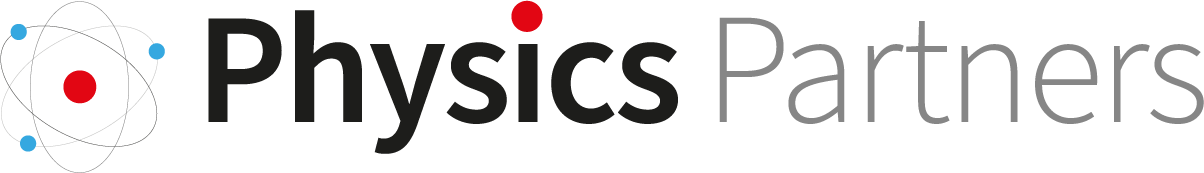 Evaluation
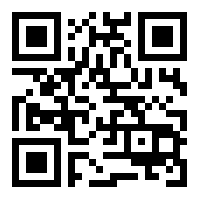 https://physicspartners.com/evaluation/
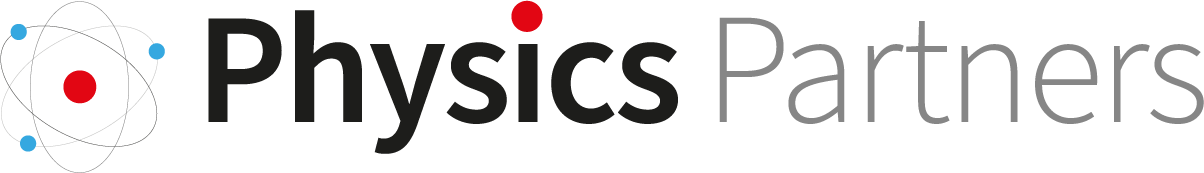 Future dates (UTC)
May 18 Waves
June 15 Energy
July 13 Electromagnetism

Look out for our exciting Physics day at Winchester College.  July 9 provisionally.  Save the date!
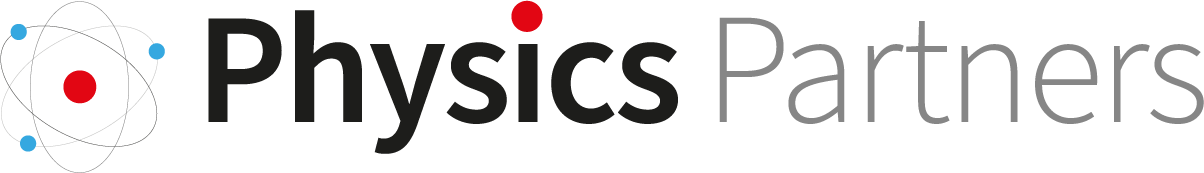 Future dates (Winchester)
May 19 Waves
June 16 Energy

Look out for our exciting Physics day at Winchester College.  July 9 provisionally.  Save the date!